MF LUMP SUM PURCHASE
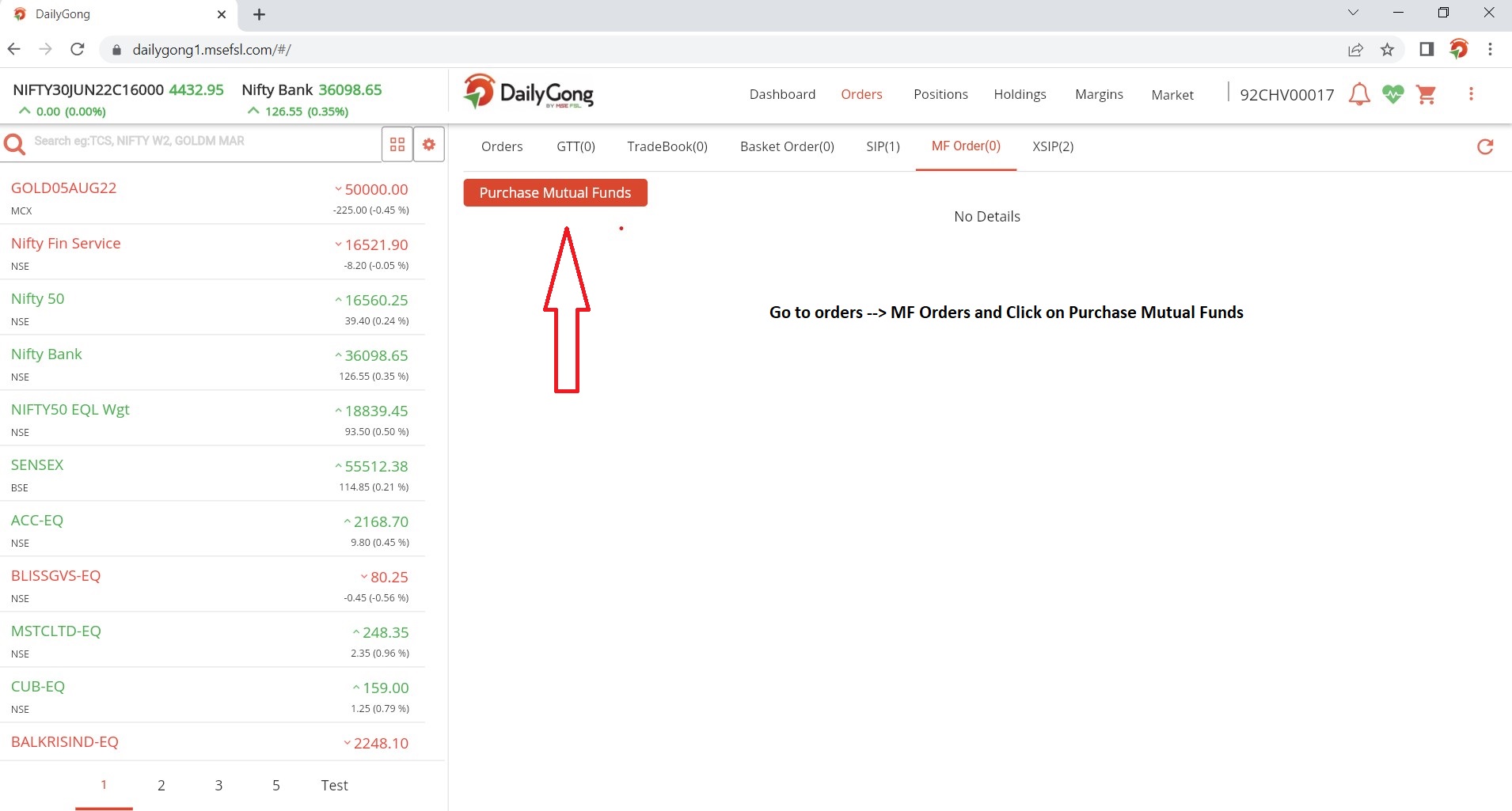 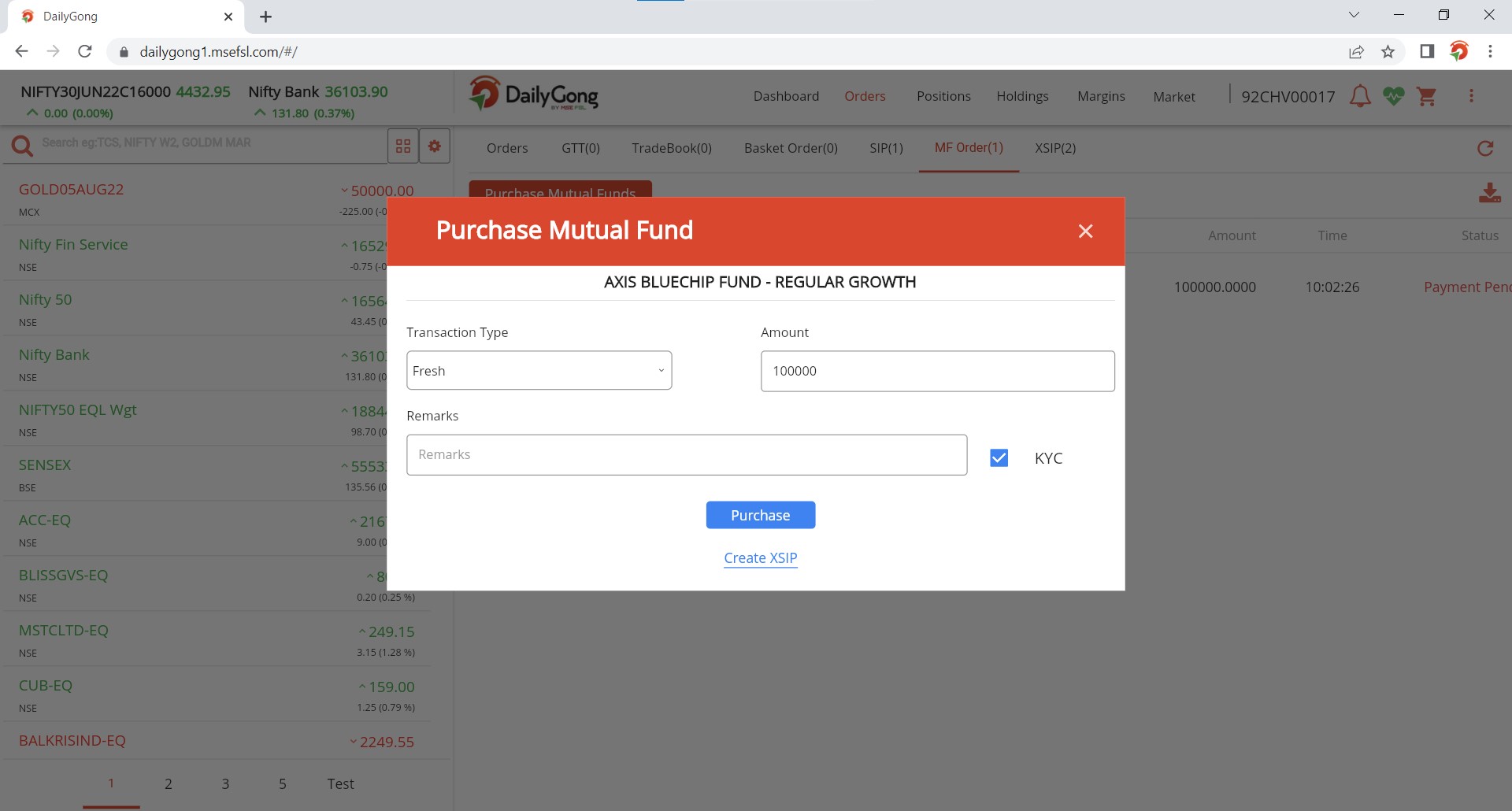 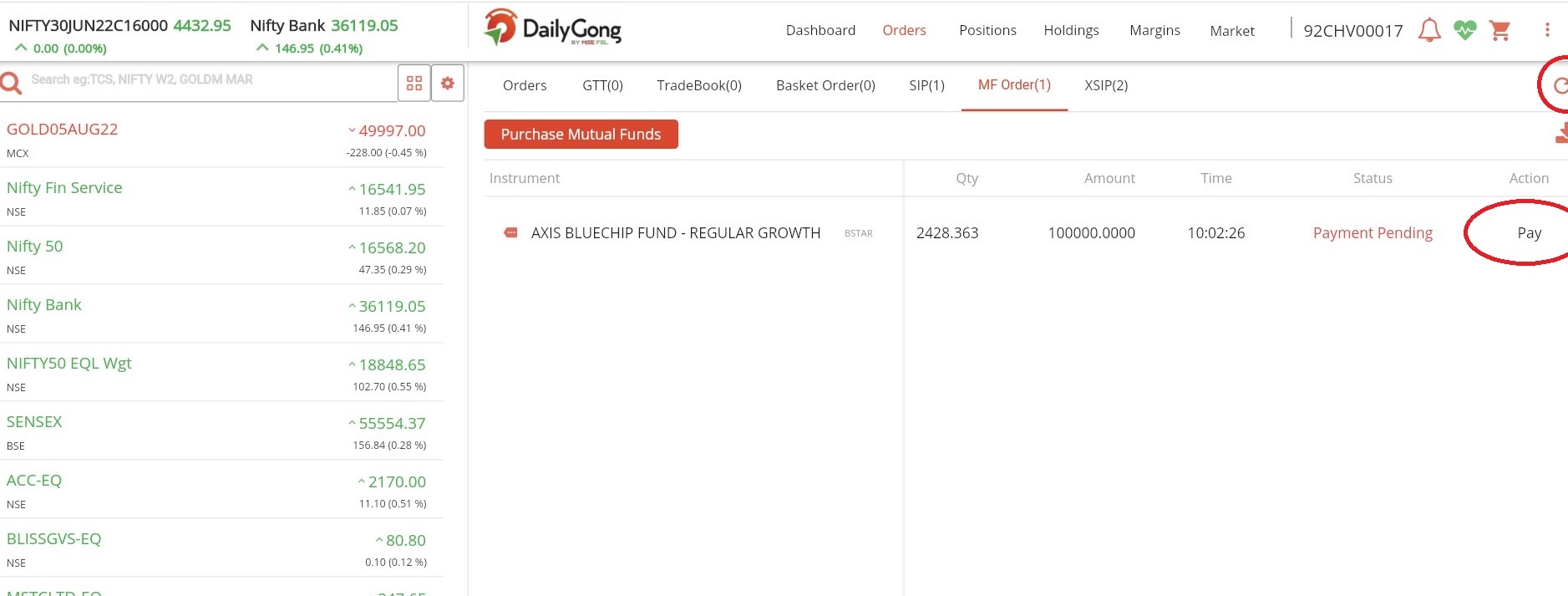 Click on Pay to complete the payment online
SIP REGISTRATION
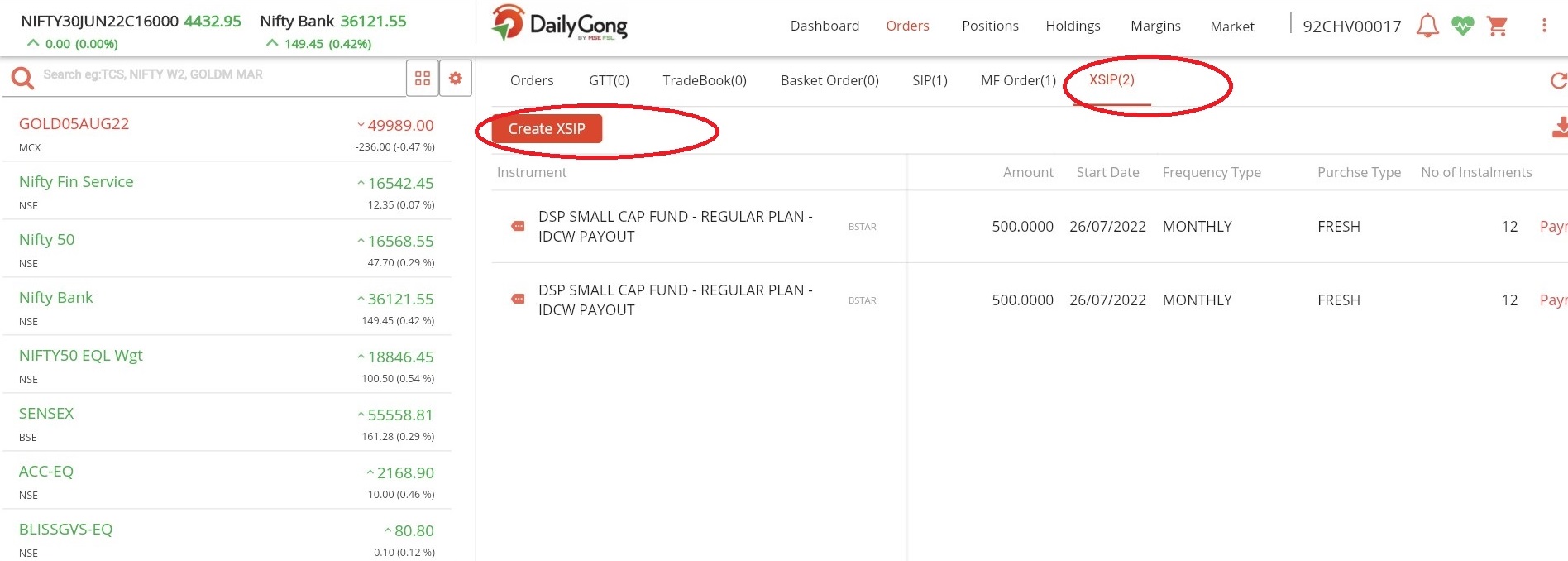 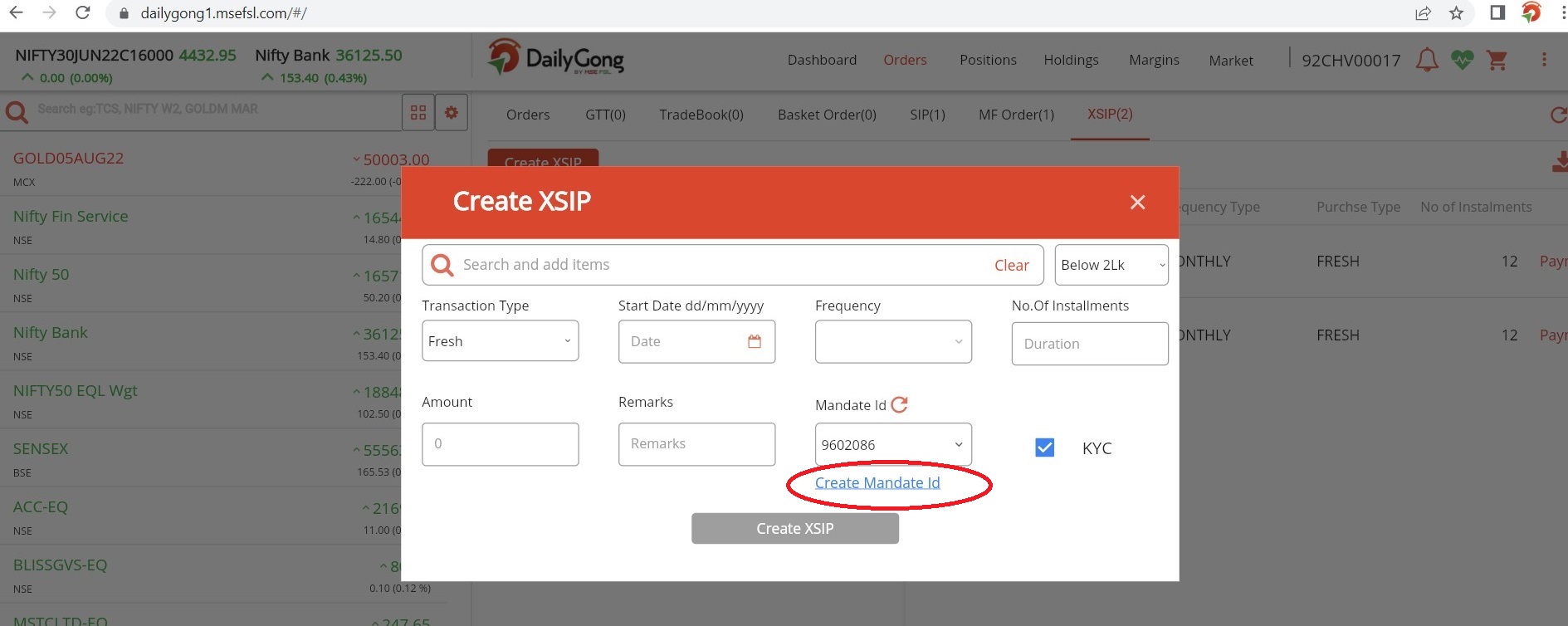 Please Create a new mandate if mandate id is not appearing
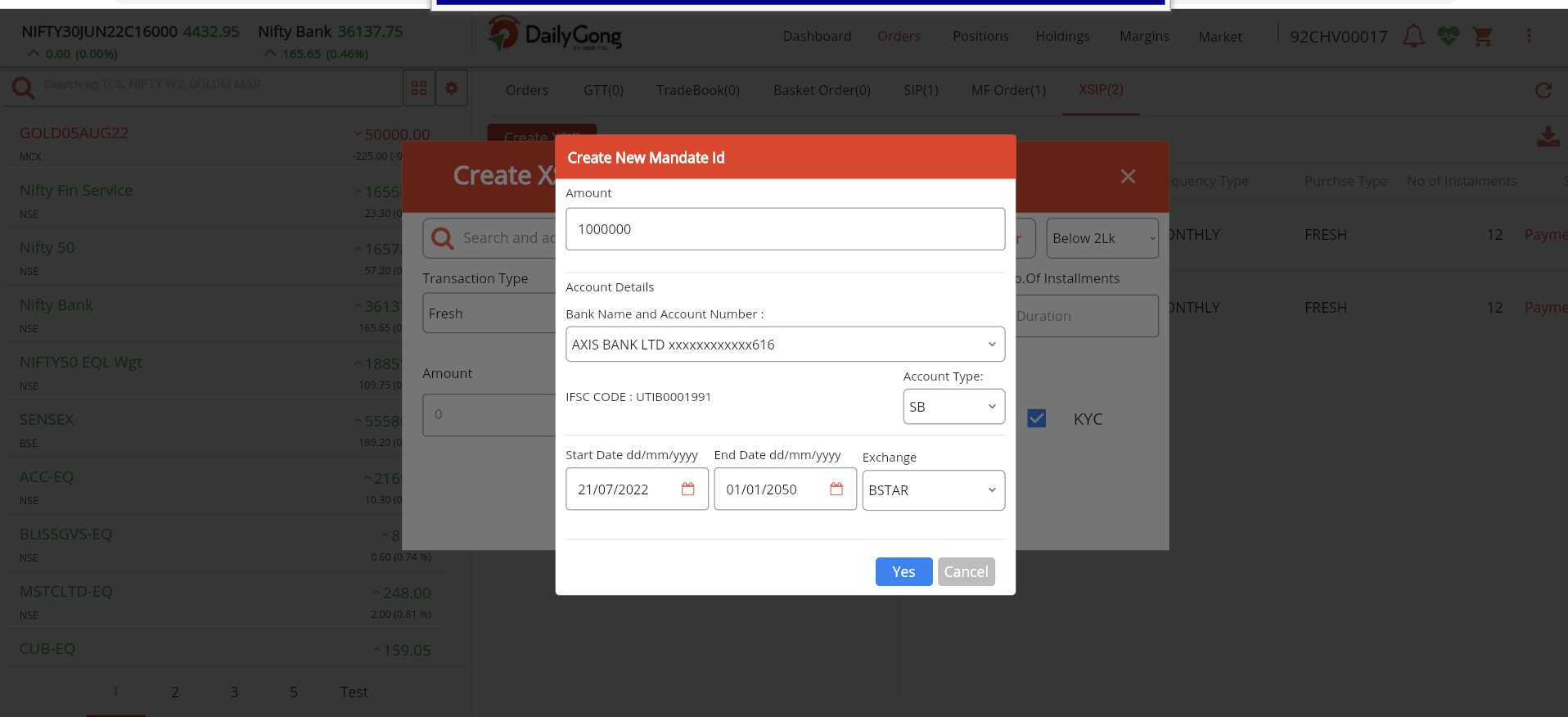 Please Enter the mandate amount as 10 lakh , 20 lakh this column describes the Maximum amount can be debited from the account not the SIP amount.




By Clicking up on submit. Mandate registration email will be sent to the registered email. Users has to authorize it with their Netbanking login
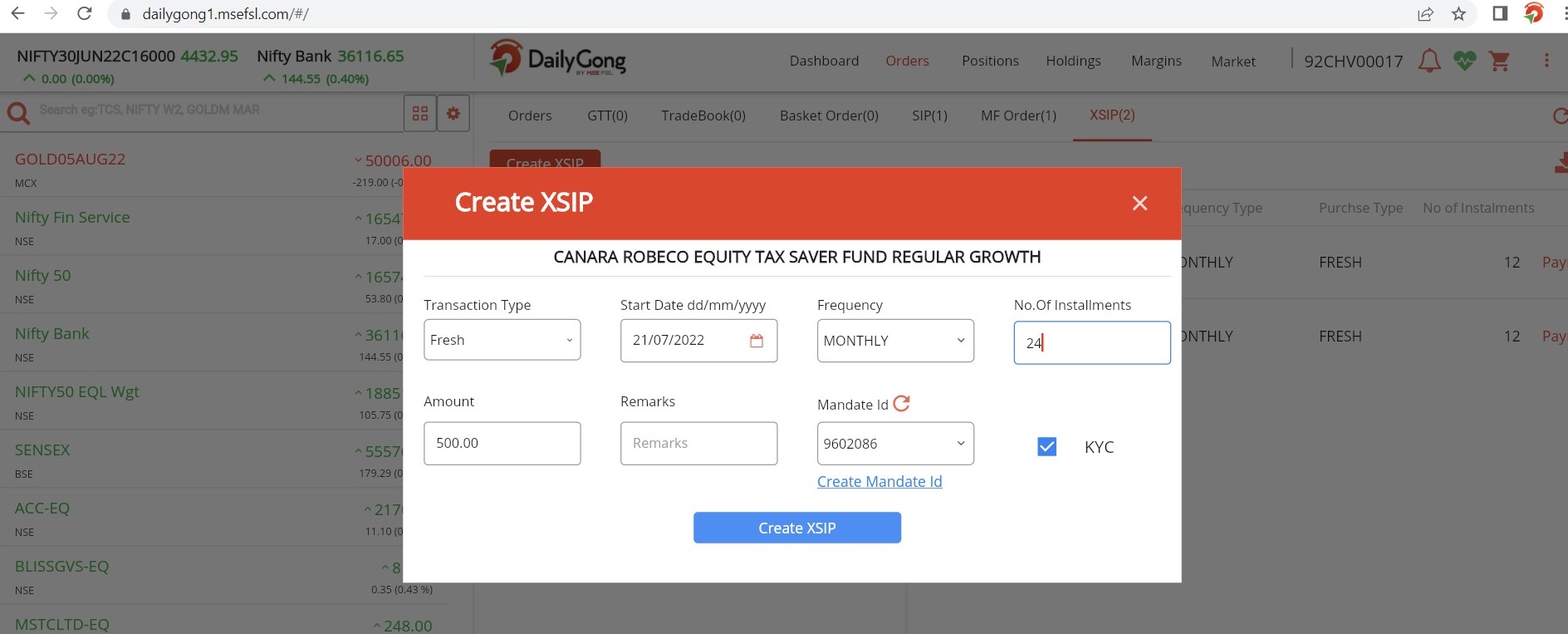 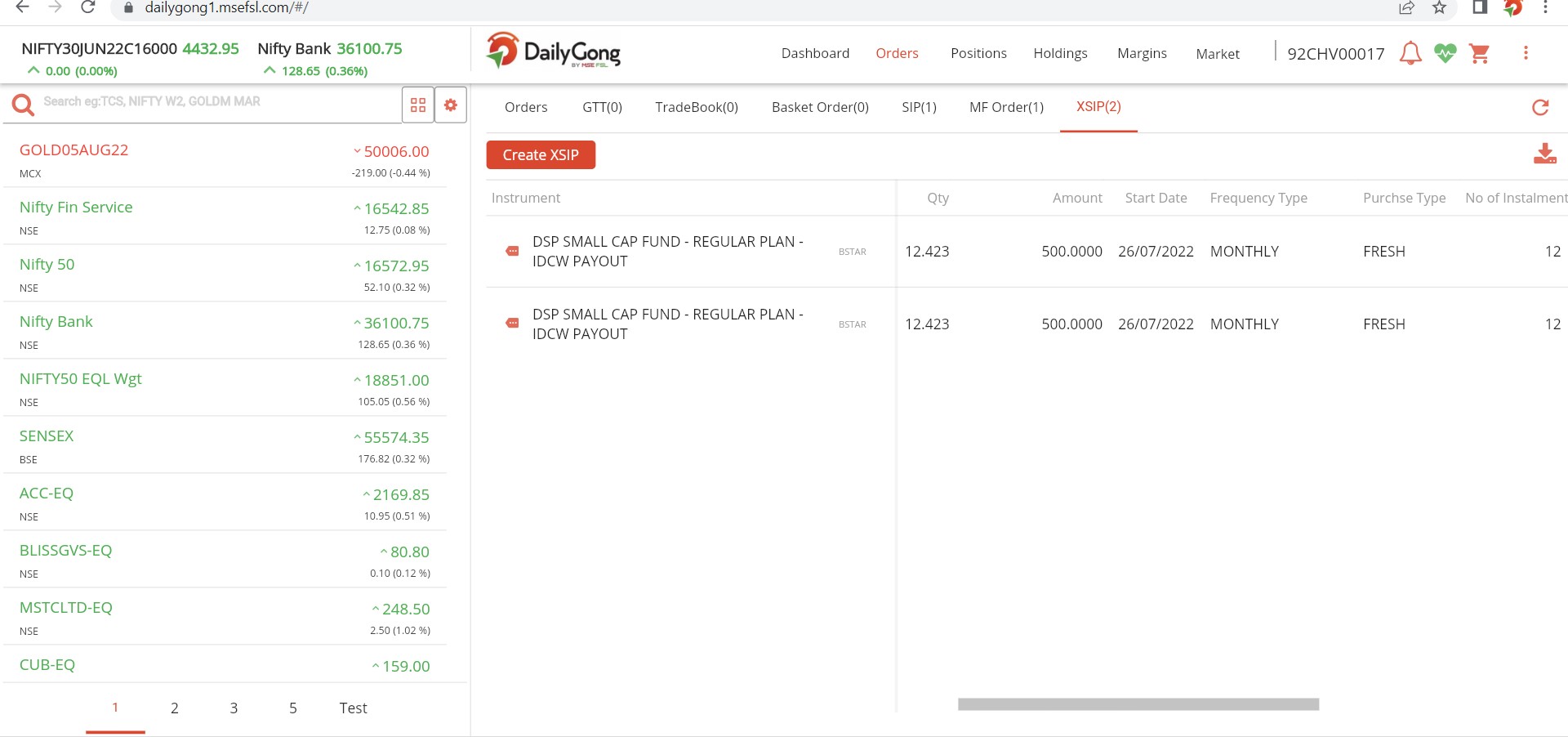 After completing the SIP Registration PAYMENT LINK will be received in the registered email.